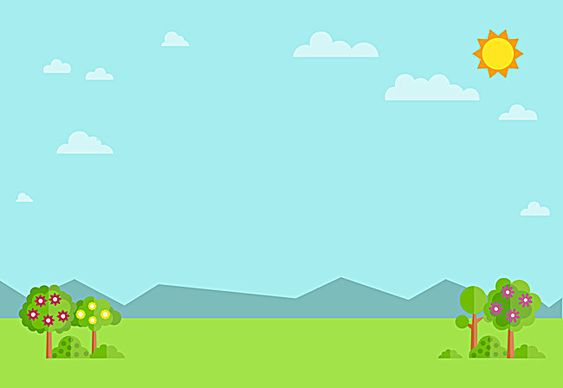 UBND QUẬN LONG BIÊNTRƯỜNG MẦM NON PHÚC LỢI
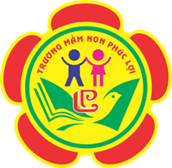 BÀI GIẢNG
DẠY TRẺ KỸ NĂNG XẾP XEN KẼ
Lứa tuổi: Nhà trẻ 24- 36 tháng tuổi
Giáo viên: Nguyễn Thị Thảo
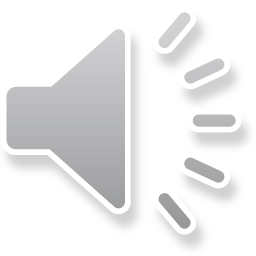 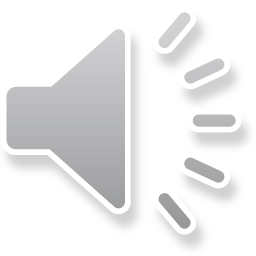 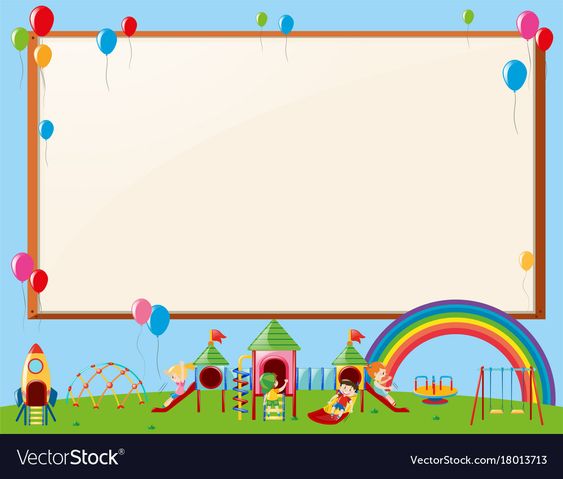 Phụ huynh chuẩn bị cho các con
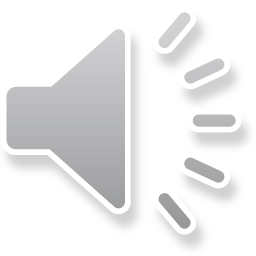 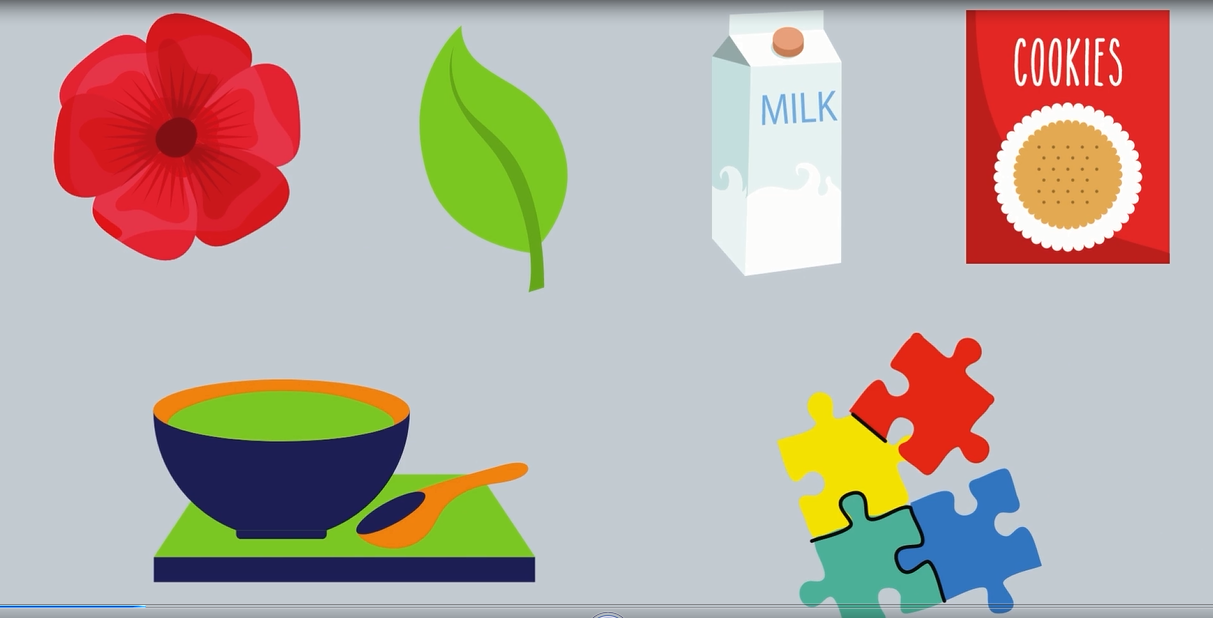 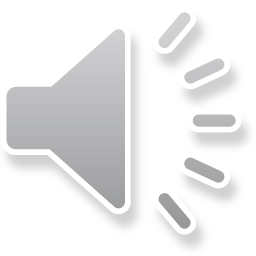 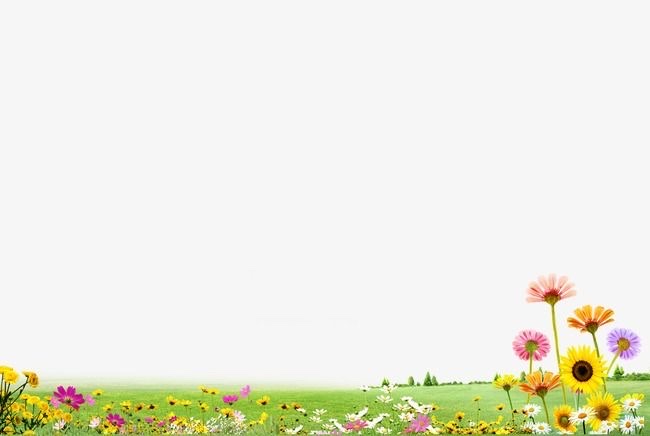 Hướng dẫn  trẻ kỹ năng xếp xen kẽ
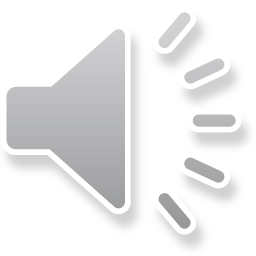 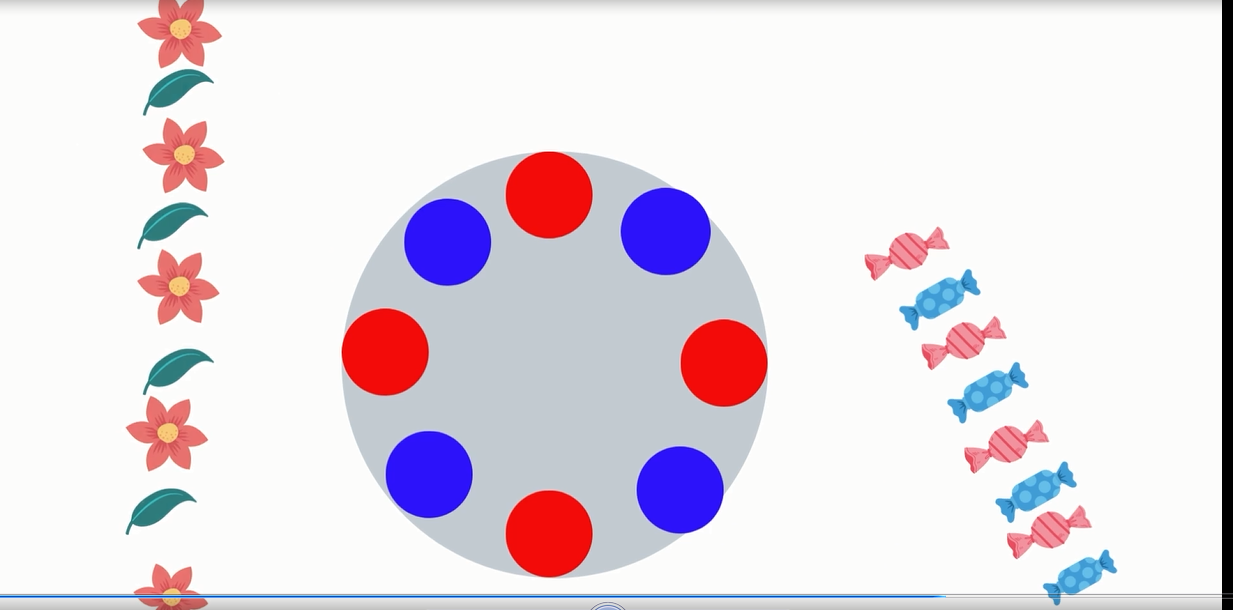 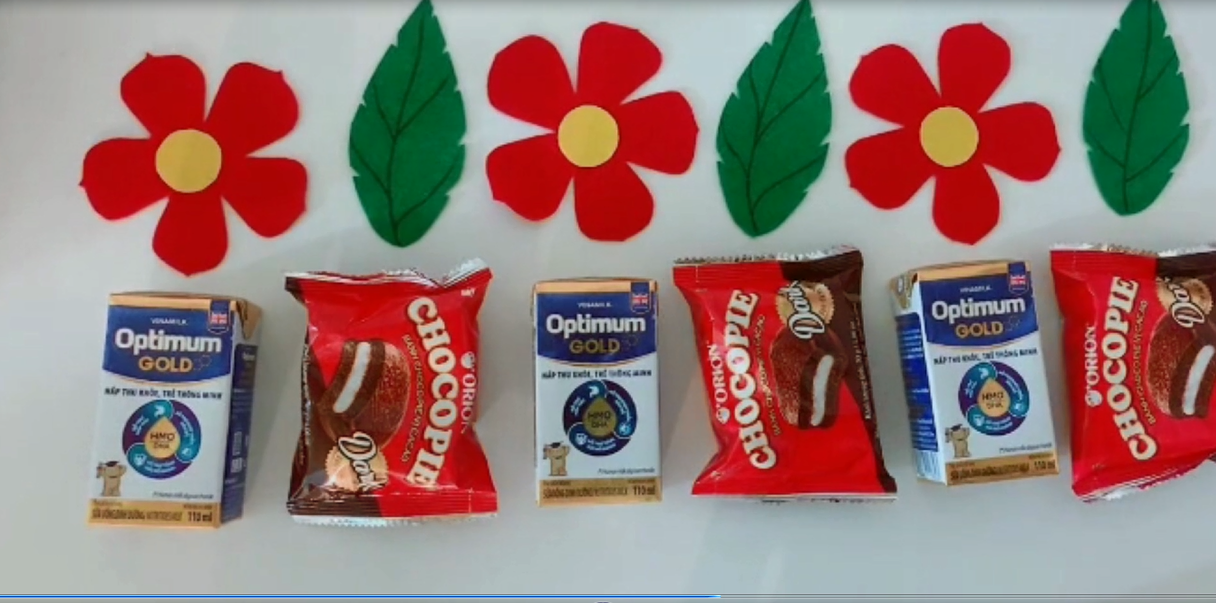 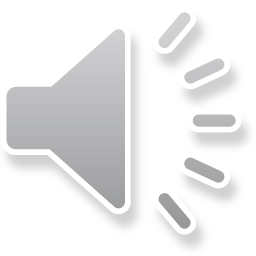 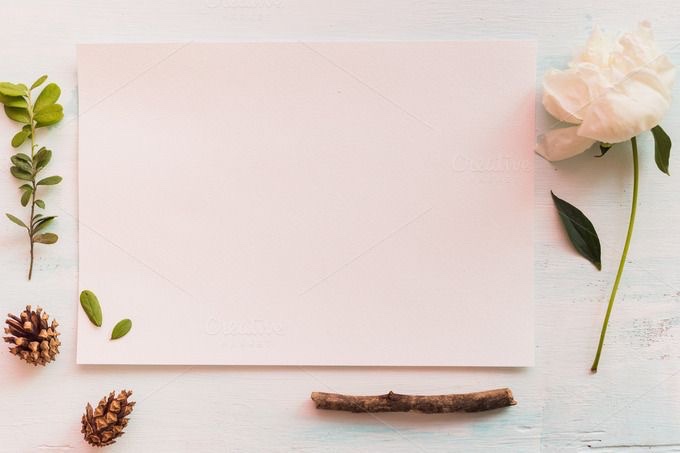 Xin chào và hẹn gặp lại các con !
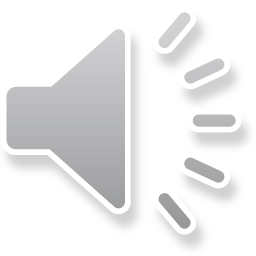